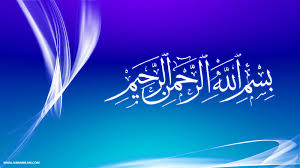 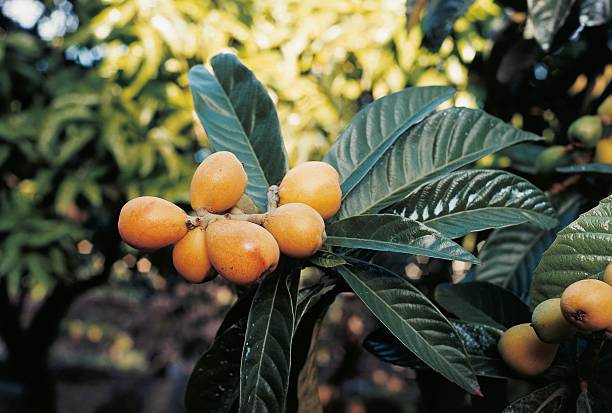 Common name:
                                     Loquat

        Scientific name:
                                      Eriobotrya Japonica
        Family:
                                     Rosaceae
Plant description:
•  Loquat tree can grow 5.5-9 metres, but it is often
   smaller 4-5 metres.
•  Leaves are longe 4-10 in inches, dark green in colour,
•  Flowers are white in colour, flowers have 5 sepal, 5 
   petals, 5 carpels each with 2 ovules and 20 stamens.
•  Fruits are pale yellow, each contain 1-10 ovule.
• In fruits 2-3 seeds are present and seed size is 
  4-5cm.
Origin and distribution:
 • it is native to cooler hill region of china to south-
  central china
 • it is also known as Japanese plum and China 
    plum
  • in Pakistan, it is found in sub-mountanious district 
    of punjab like as Labor, Gujranwala, Jhelum, 
     Rawalpindi and mardan district in NWFP
  • commercially, it is grown in Australia, S-africa, USA, 
     Japan, China and india
Climate:
  • Loquat tree perform well in mild climate of sub-
    tropical region where the average rain fall is 50 to
    100 mm.
  • where climte and temperture are to cool and 
    excessively warm and moist the loquat tree is 
    grown as ornamentals
  • Loquat tree require mild climate and bright 
    sunshine for proper development of size, 
    sweetness and flavor.
Soil:
  • Loquat is successfully grown on wide range of soil
    from light sandy loam to heavy soil
  • The ideal soil for loquat is well-drained light loam
  • sub-soil containing gravel and high percentage of
    calcium is unfit for loquat production.
                               Irrigation:
  •  Loquat trees are drought tolerant, but it will 
     produce a high quality of fruits when we apply the
     regular and deep watering.
Irrigation:
•  The trees should be watered at the time of swelling 
     of bloom
•  About 2-3 watering should be given during the time 
    of harvesting.
           Fertilizers requirements:
•  To get good crop 50kg of well-rotted FYM mixed 
     with 2kg of bone meal and 5kg of wood ash can be 
    added every year
• chemical fertilizer N:P:K ratio of 750:300:750 grams/plant  should 
    be applied.
Propagation:
  • propagated by both sexual and Asexual method
     Sexual propagation:
  • propagation by seed is used only for ornamental 
    purpose
  •  Asexual propagation:
  • propagated by cutting, layering, grafting and 
    budding( shield budding) 
  • shield budding is easy and their success is high.
  • plant is transplanted with Hight of 6-7 inches.
Fruits maturity and harvesting:
  •  fruit mature when they turn golden pale or orange 
     yellow.
  •  Loquat tree bearing start after the plantation of 
     3rd year and give maximum yield.
  •  Lquat tree take two months after fruit setting.
  • Usually, fruits in a cluster mature uniformly so 
    whole cluster may be cut by sharp scature.
  • If fruits in cluster do not mature uniformly are 
     harvested by clipping.
Yield:
  •  average yield is 15-20 kg/tree.
  • it is available when citrus is finished and mango is 
     reached about to ripe.
      Storage:
  • Loquat can be stored 3-4 weeks at 0c° and 2 weeks 
    at 10c°.
  • uses of polythene bags retard weight loss and 
    minimizes decrease in organic acid.
Varieties:
  • Loquat varieties are not common but few varieties 
    depending upon the time of fruit maturity.
  •  Early season varieties: golden yellow, pale yellow 
    and large round.
  •  Mid season varieties: Fire ball, sufeda and 
     mammoth.
  •  Late season varieties:  California advance and 
    Tanaka.
  •  seedless variety: Kibou.
Packing and grading:
•  The fruits are graded by their size and colour.
• Graded fruits are packed in wooden boxes and card
   board.
•  well size and good fruits are are packed in A grade.
•  small size and good fruits are packed in B grade.
•  The remaining fruits are packed separately.
Training and pruning:
•  prune the loquat of tree every couple of month
   during its 1st two years.
•  cutting off the growing tips of all of its branches to 
    keep them shorter than 3 feet.
•   cutt off dead branches, twigs and leaves as soon as 
    You notice them.
Medicinal value:
•  the loquat fruits and leaves have pectin, iron, 
   potatium, vitamin A, vitamin C and fibers.
•  it is very effective for boosting the overall human 
   health.
• Some other medical uses lower blood pressure, lower 
  cancer risk, prevent diabaties, control cholestrol level, 
  Strengthen bone, soothes respiratry system, boost 
  immunity, Aids in digestion and regulate the 
  circulatory system.
Insect pest:
•  Bark eating caterpillar: it causes the huge damage 
   the loquat tree.
•  They fed on bark and and tunnel in trunk.
•  Due to tunneling, girdling is caused, which may kill 
   the plant.
   Fruit fly: At fruit maturity,fruits are attacked by fruit fly.
•  on hatching, maggots bore into fruits and feed on 
   the pulp.
•  The infested fruit become unfit for human health and  
   reduce the yield Economic value.
Diseases:
•  collar rot: the disease is caused by Diplodia 
   natelensis.
•  Fungous attack on the bark of collar region, which 
   turn brown, then craks or sometime peals off.
•  The whole tree may be killed.